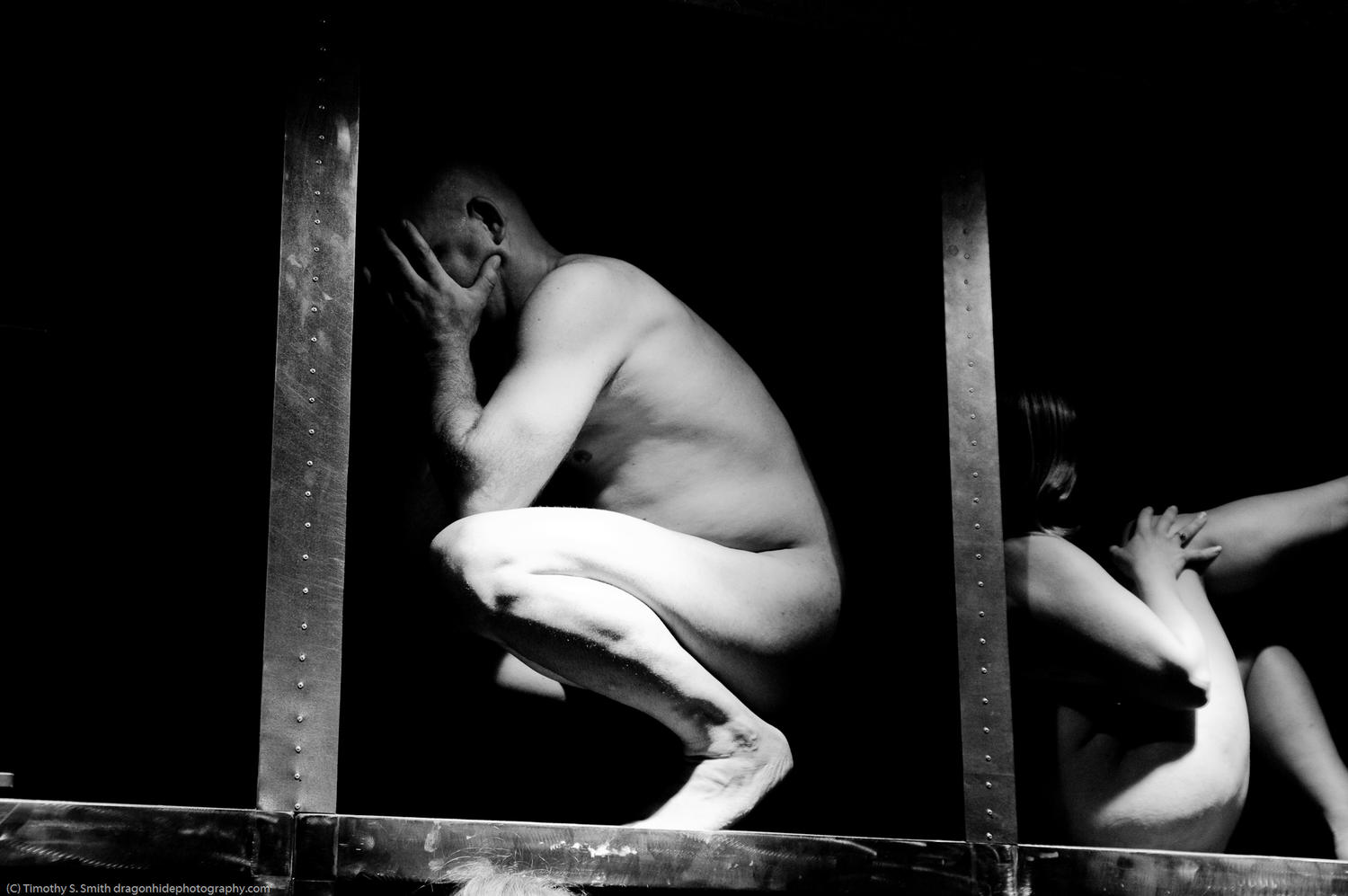 Isolation
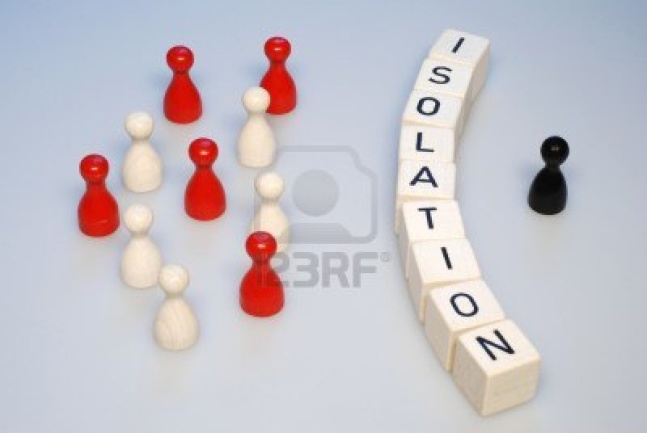 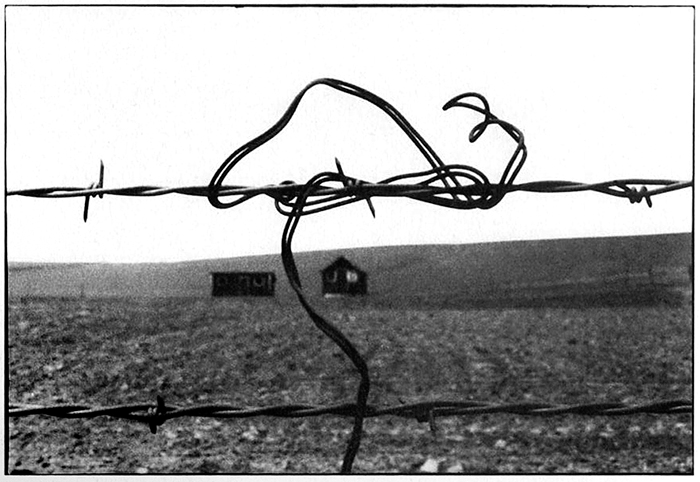 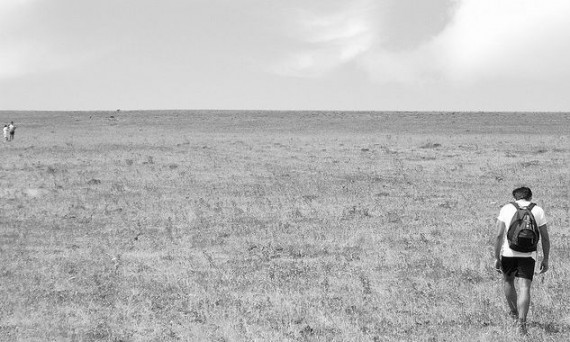 Hungarian group
What does ISOLATION mean?
Hidden village in the middle of the jungle?
Crowded City?
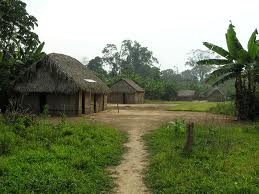 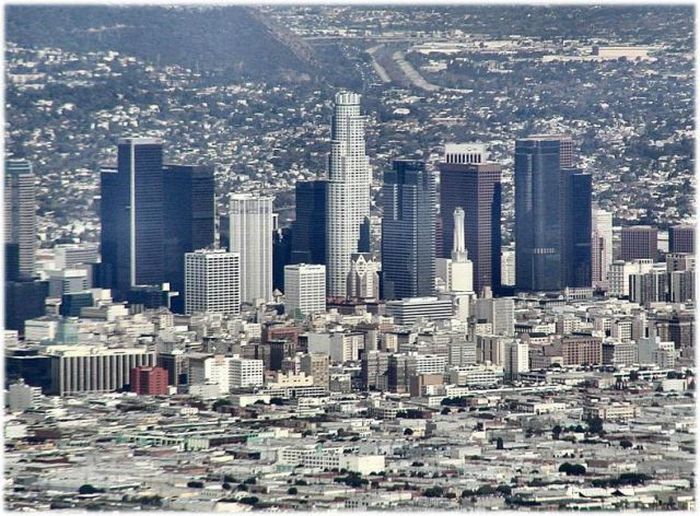 OR
Natural Isolation                                          Social Isolation
Natural Isolation
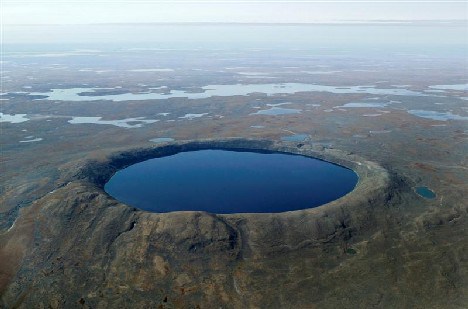 Is it advantegous for the nature?
Should we go there?
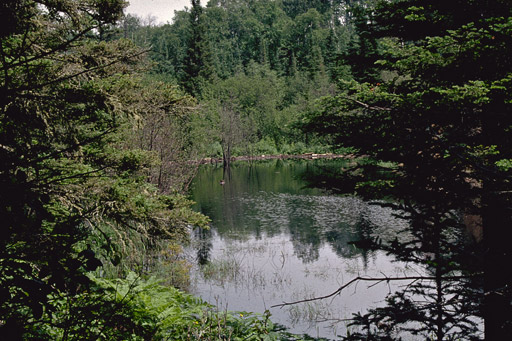 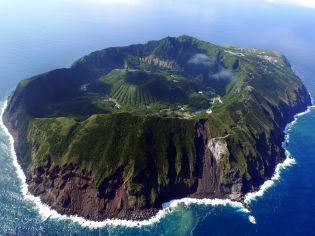 Social isolation
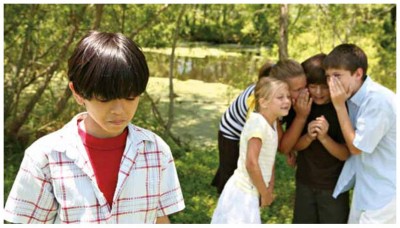 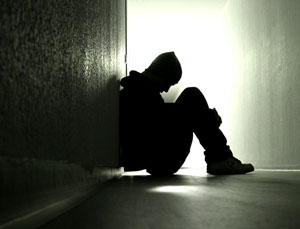 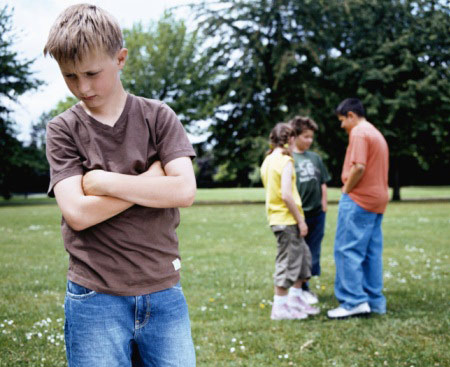 Isolated by: the color of skin
	         religion
	         mentality
	         income
Results: suicide (extreme case)
	  sleep problems
	  extreme sadness
	  desire to do nothing
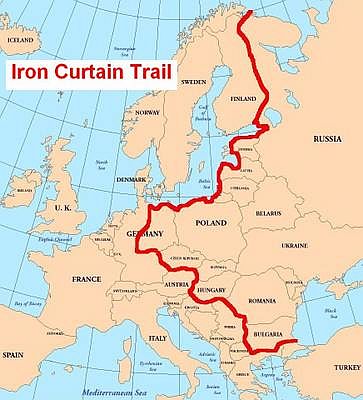 Isolation in the past
Iron Curtain
Chances to get over
Rules
Life behind the Iron Curtain
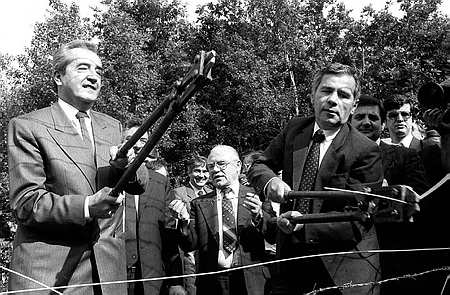 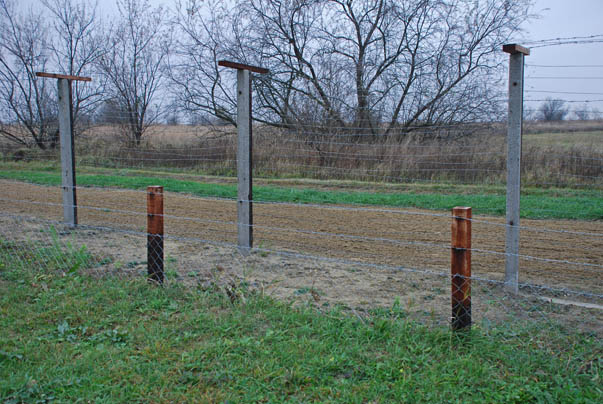 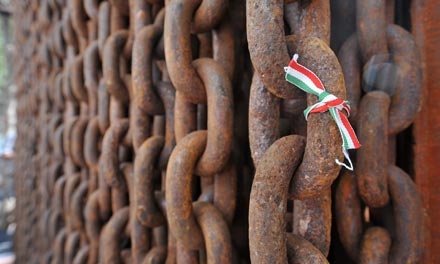 1989
Isolated nature behind the Iron Curtain
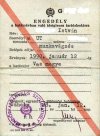 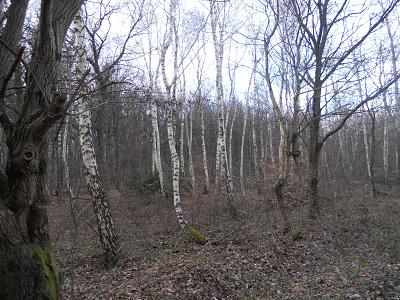 Only a few people had borderland authority
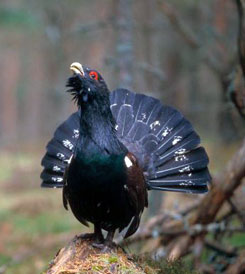 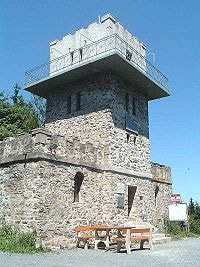 Birches grow behind IC
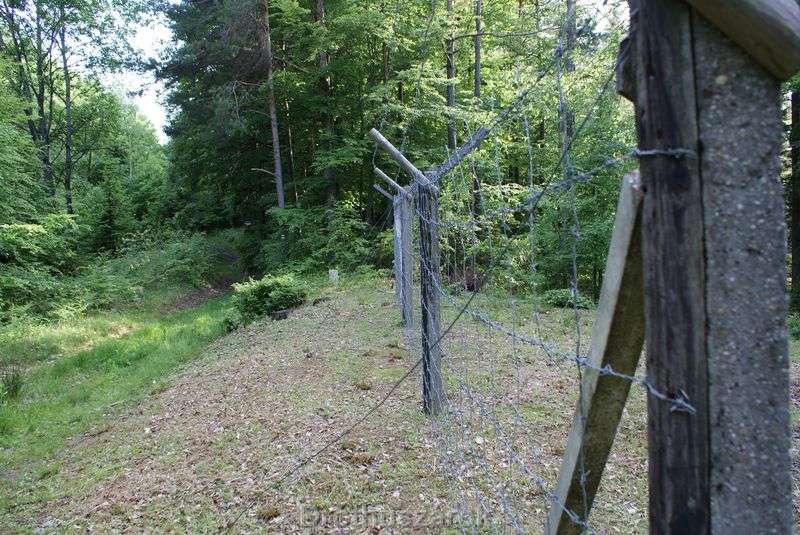 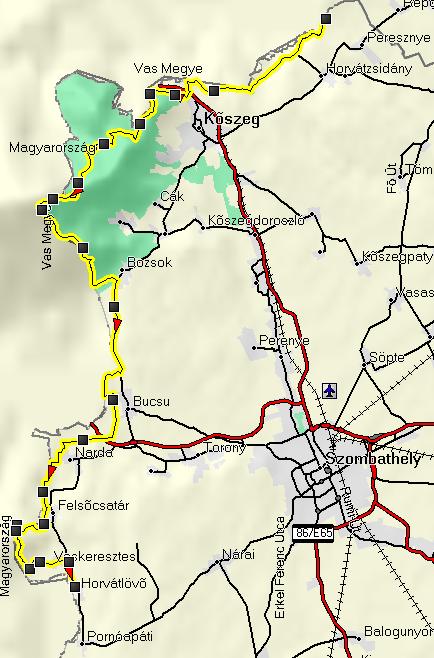 The second highest point of Hungary was isolated too
Is it possible to break the walls?
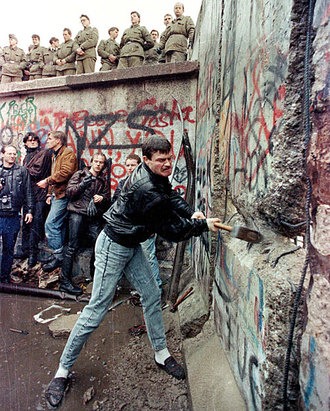 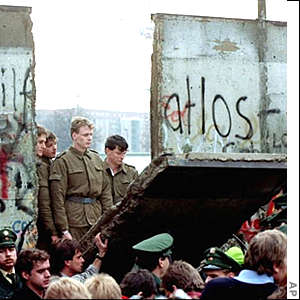 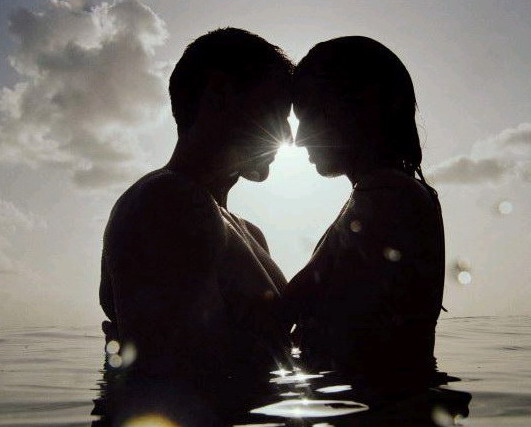 SO
Once we could break them!
Let’s break them!
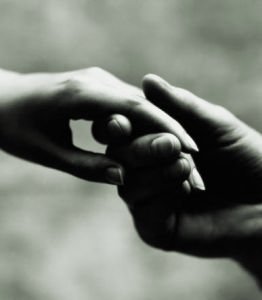 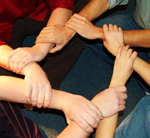 Thank you for your attention! 
Hungarian group